CHµO MõNG C¸C THµY, C¤ GI¸O
CïNG TOµN THÓ C¸C EM
Về dự Hội thi GVG cấp TP
Năm học: 2017-2018
GV: Bùi Thị Quỳnh
Trường THCS Trung Nghĩa
1
2
5
Ô SỐ MAY MẮN
4
3
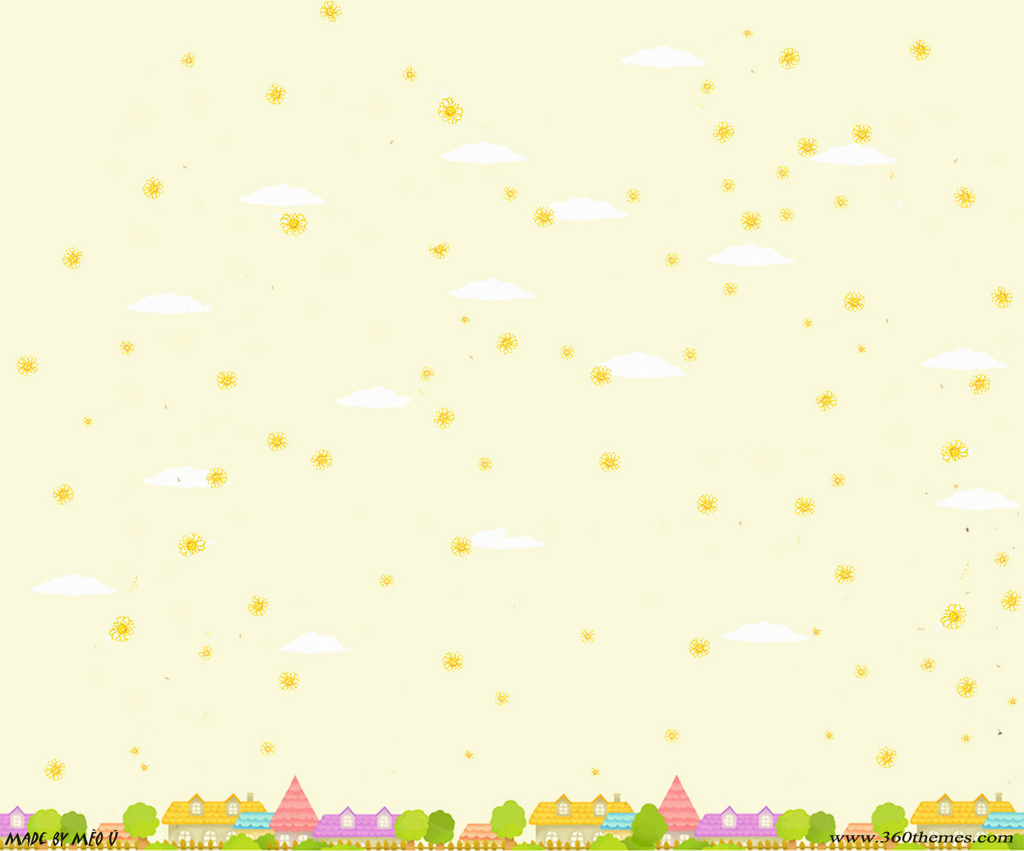 Ô số 1: Văn bản “ Tinh thần yêu nước của nhân dân ta” thuộc thể loại nào?
Đáp án: Nghị luận
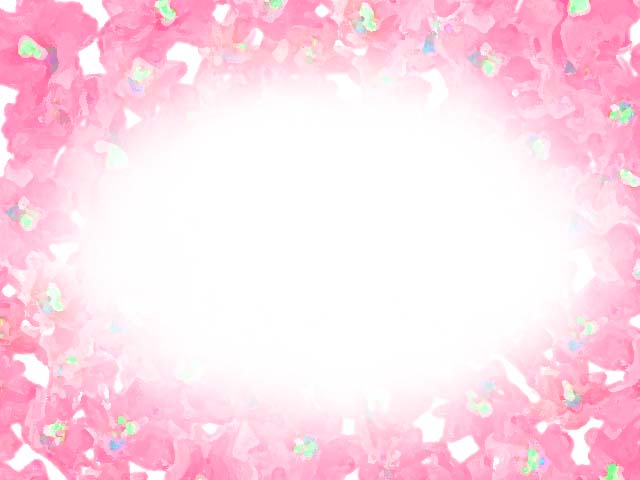 Ô số 2: Văn bản “Tinh thần yêu nước của nhân dân ta” có bố cục mấy phần?
Đáp án: 3 phần
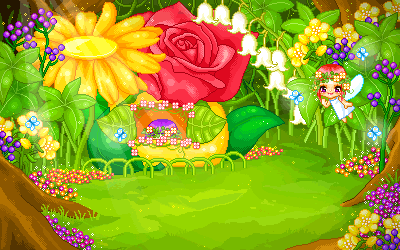 Ô số 3:
LUCKY NUMBER
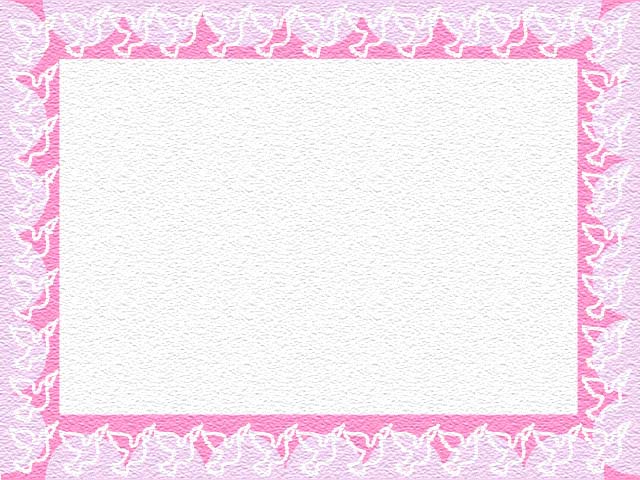 Ô số 4: Bác đã nêu nhận định về tinh thần yêu nước của nhân dân ta qua câu văn nào?
Đáp án: “ Dân ta có một lòng nồng nàn yêu nước. Đó là một truyền thống quý báu của ta”
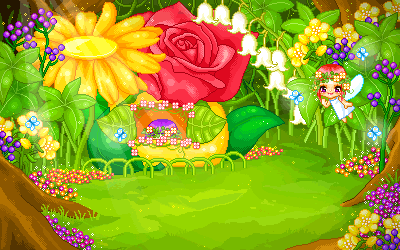 Ô số 5:
LUCKY NUMBER
KẾT QUẢ THẢO LUẬN NHÓM
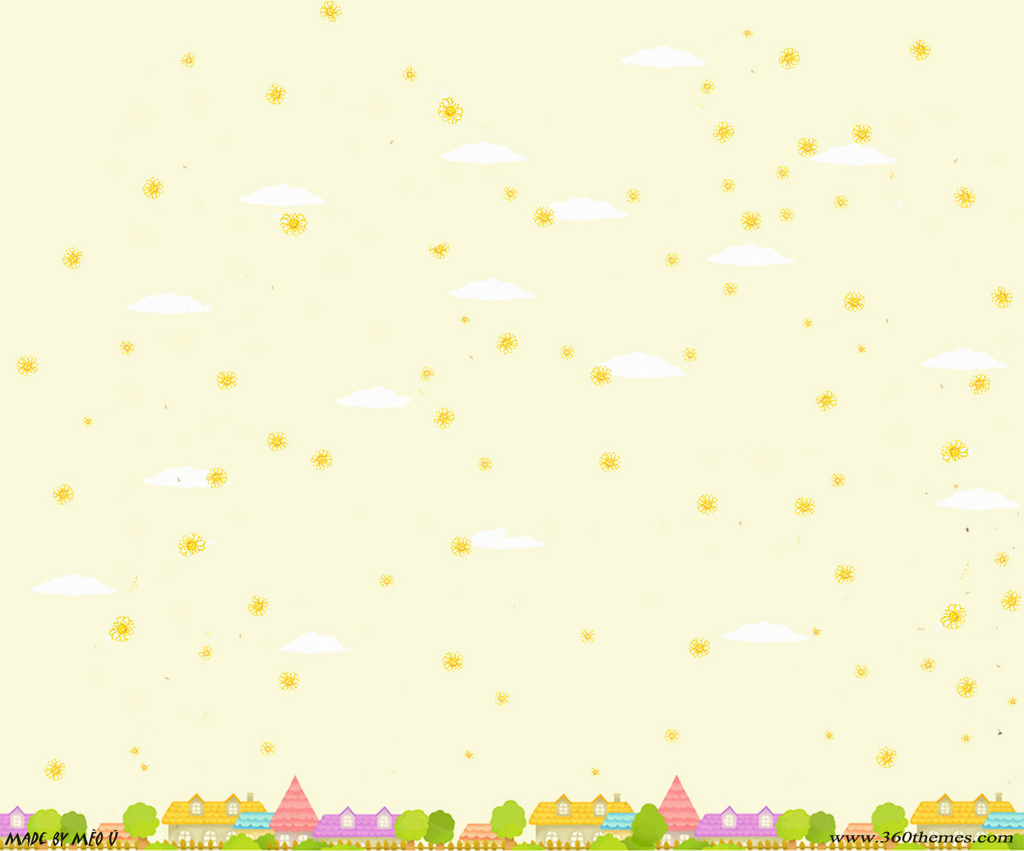 (1) Theo lứa tuổi: Cụ già tóc bạc - các cháu nhi đồng trẻ thơ
(2) Theo không gian: nước ngoài – vùng bị tạm chiếm; Miền ngược – miền xuôi;  mặt trận – hậu phương
(3) Theo nghề nghiệp- việc làm: 
- Chiến sĩ – nhịn đói tiêu diệt giặc
- Công chức – nhịn ăn ủng hộ bộ đội
- Phụ nữ - khuyên chồng con tòng quân
- Bà mẹ - yêu thương bộ đội
- Công nhân – tăng gia sản xuất
- Điền chủ - quyên ruộng đất
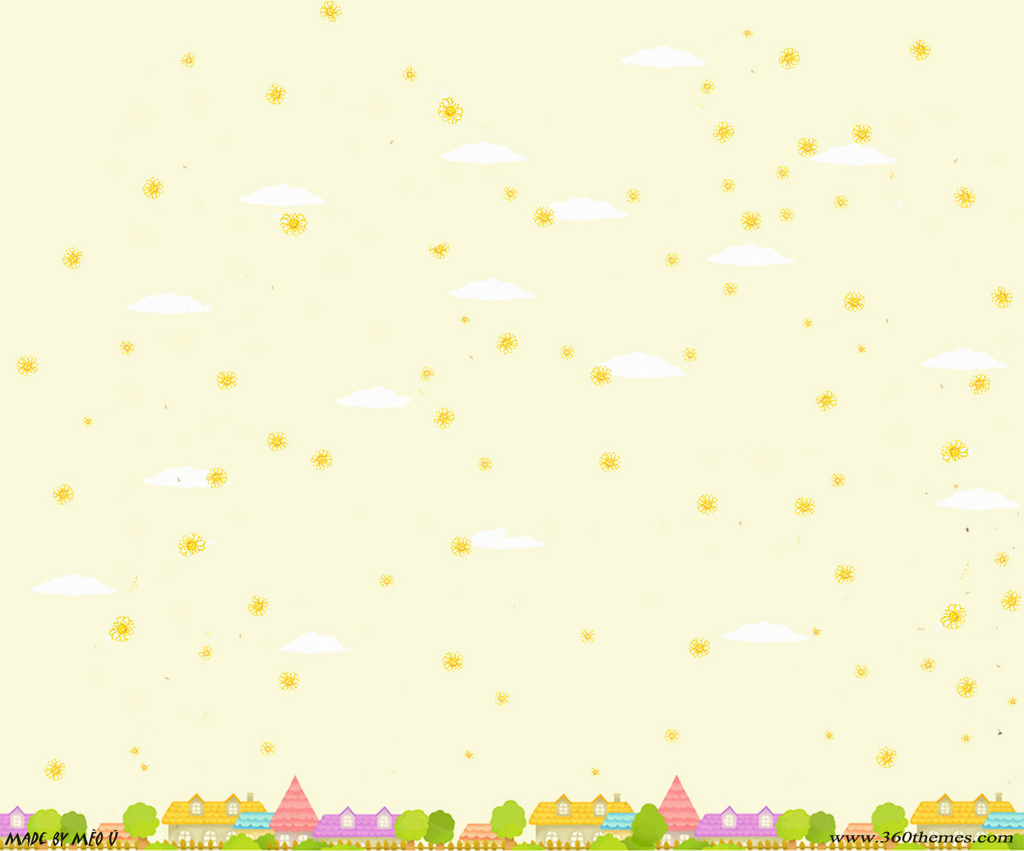 Hoạt động luyện tập
Thảo luận cặp đôi: (Thời gian: 2 phút)
? Tại sao văn bản “Tinh thần yêu nước của nhân dân ta” là một văn bản nghị luận mẫu mực
Lòng yêu nước là truyền thống quý báu của nhân dân ta
Mở bài
Thân bài
Những biểu hiện của lòng yêu nước trong quá khứ
Những biểu hiện của lòng yêu nước trong thời hiện tại
Từ
công
nhân
nông
dân
đến 
điền
chủ…
Từ
các
cụ
già
đến các 
cháu
Từ
kiều
bào
đến đồng bào
Từ
miền
ngược
đến miền
xuôi
Từ
chiến sỹ
đến công
chức
Từ
phụ
nữ
đến các 
bà
mẹ
Bà 
Trưng
Bà 
Triệu
Trần
Hưng
 Đạo
Lê 
Lợi
Quang
Trung
 . . .
Nhiệm vụ của chúng ta: Kêu gọi mọi người phát huy lòng yêu nước của mình, phục vụ cuộc kháng chiến của dân tộc.
Kết bài
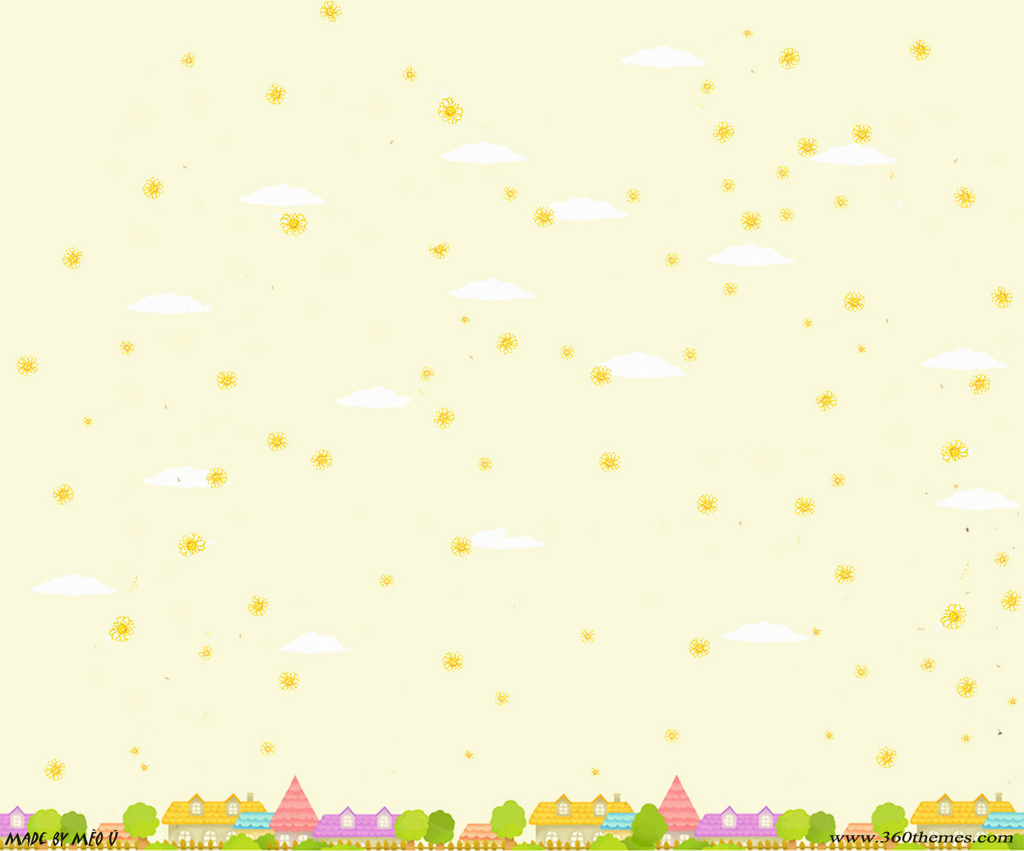 Hoạt động vận dụng
Qua văn bản “ Tinh thần yêu nước của nhân dân ta em học tập được gì khi viết bài văn nghị luận của mình?
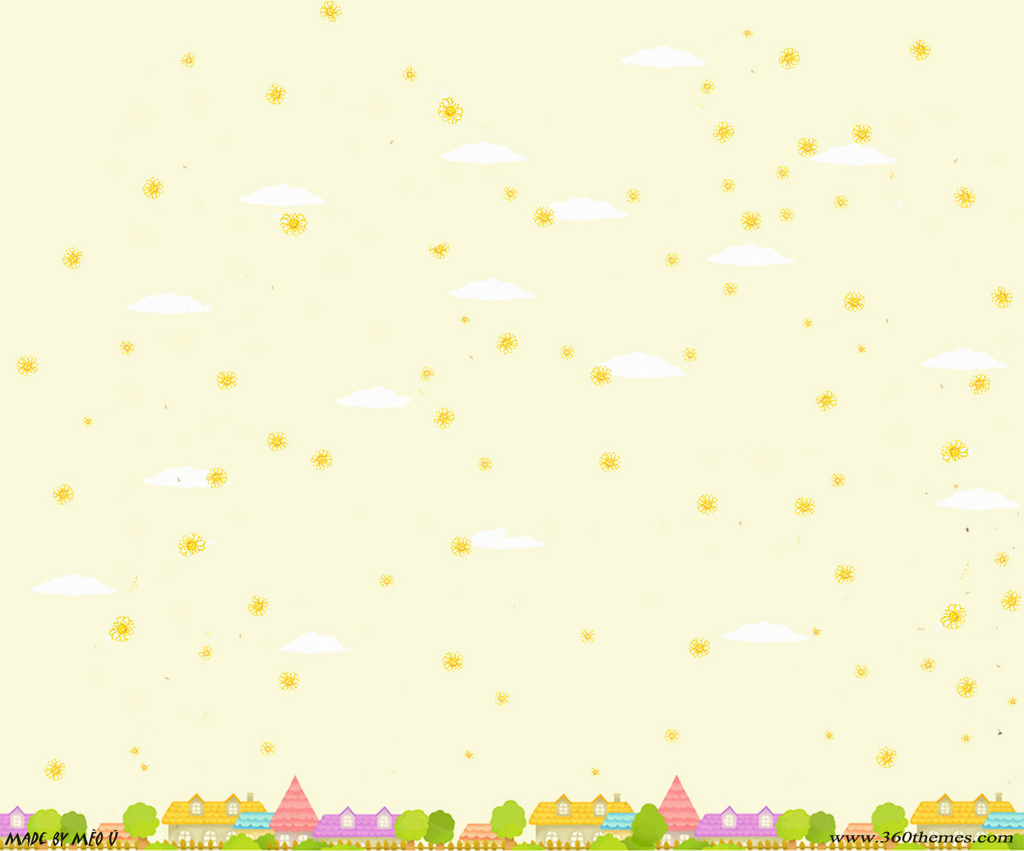 Hoạt động tìm tòi mở rộng
-  Sưu tầm những bài văn nghị luận tiêu biểu của Hồ Chí Minh?- Làm bài tập 2 phần luyện tập (SGK/27)- Chuẩn bị bài mới: Câu đặc biệt